Cтан готовності випускників дошкілього підрозділу ЗПШ «Еврика» до навчання у школі
Компоненти рівня готовності до навчання у школі:
Інтелектуальна готовність:

Психосоціальна зрілість;
Сприймання(зорове, слухове);
Пам’ять(зорова, слухова);
Увага;
Мислення;
Мовлення;
Уява.
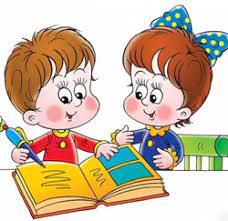 Компоненти рівня готовності до навчання у школі:
Емоційно – вольова готовність(узагальнений рівень):
Довільність;
Уміння орієнтуватися на систему вимог;
Емоційний стан.

Особистісна готовність(узагальнений рівень):
- Соціальна компетентність і комунікативні навички;
Особистісні особливості дитини та самооцінка;
Мотивація, сформованість внутрішньої позиції школяра.
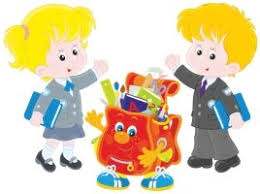 Під час проведення діагностичного обстеження були запропоновані наступні методикита завдання:
Мотиваційна готовність дитини до школи(тест за Т.Д. Марцинковскою);
Тест на шкільну зрілість «Керна-Йірасика»;
Тесат для діагностики морфологічної готовності до школи;
Копіювання фраз з письмових букв українською та англійською мовами);
Змальовування крапок;
Завдання на розподіл та концентрацію уваги;
Графічний диктант;
«Доріжки»;
«Лабіринт»;
«Будиночок»(Н.І Гуткина). Розвиток довільної сфери, готовності до школи.
Загальний рівень готовності випускників дошкільного підрозділу ЗПШ «Еврика» до навчання у школі
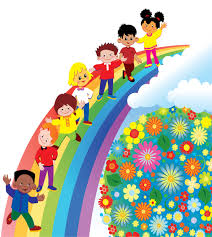 Загальна кількість випускників: 43
Група «Калинка»:
За списком – 22 дитини;
В опитуванні прийняли участь: 5 дітей(23%);
Із них:
Високий рівень – 1 дитина(4,5%);
Достатній рівень – 3 дитини(14%);
Середній рівень – 1 дитина(4,5%);
Низький рівень – немає.
Загальний рівень готовності випускників дошкільного підрозділу ЗПШ «Еврика» до навчання в школі:
Група «Зірочка»:
За списком – 21 дитина;
В опитуванні прийняли участь – 2 дитини(9,5%);
Із них:
Високий рівень – 1 дитина(4,8%);
Достатній рівень – 1 дитина(4,8%);
Середній рівень – немає;
Низький рівень – немає.
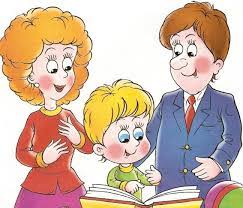 Загальний рівень готовності випускників дошкільного підрозділу ЗПШ «Еврика» до навчання у школі
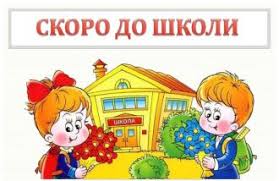 Інформація, що до рівня випускників ЗПШ «Еврика», які відвідують курси підготовки до навчання в школі:
Високий рівень -  2 дітей(33,3%);
Достатній рівень – 3 дітей(50%);
Середній рівень – 1 дитина(17%)
Низький рівень – немає.
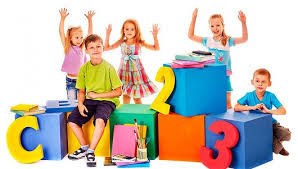